Literacy
Home Learning recommendation for lots of free resources:
https://home.oxfordowl.co.uk/school-closure-resources/
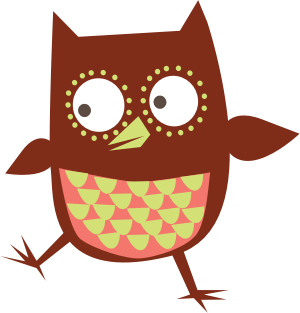 Literacy
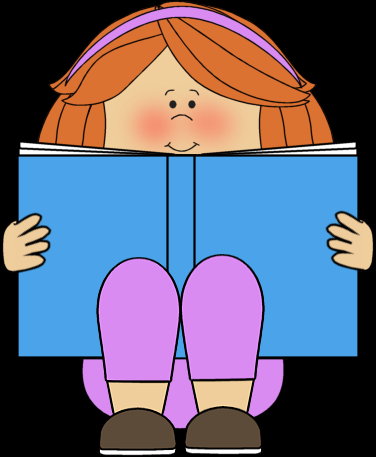 Reading – Characters Part 2 (of 3)

You will need:
A comfy spot to work, a sharp pencil, plain paper, access to the internet and someone to help you with the lesson.


Follow the lesson plan or skip to slide 5.
Literacy
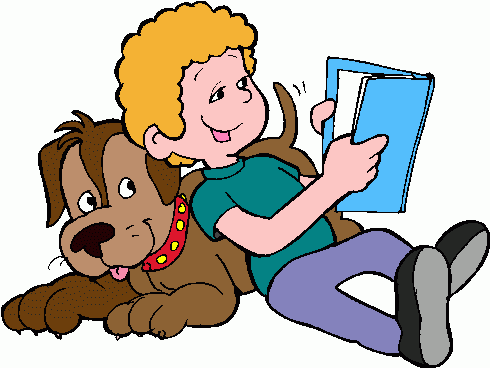 Reading – Characters Part 1 (of 2)

Learning Intention (LI):
   to show an understanding of what I’m reading 
   (or listening to ).
Success Criteria (SC):
   I can describe the main character(s).
   I can use amazing adjectives to describe characters.
Warm Up – Guess the character
Activity: 
Choose a character describe them without saying 
their name.
Can someone at home guess your character?
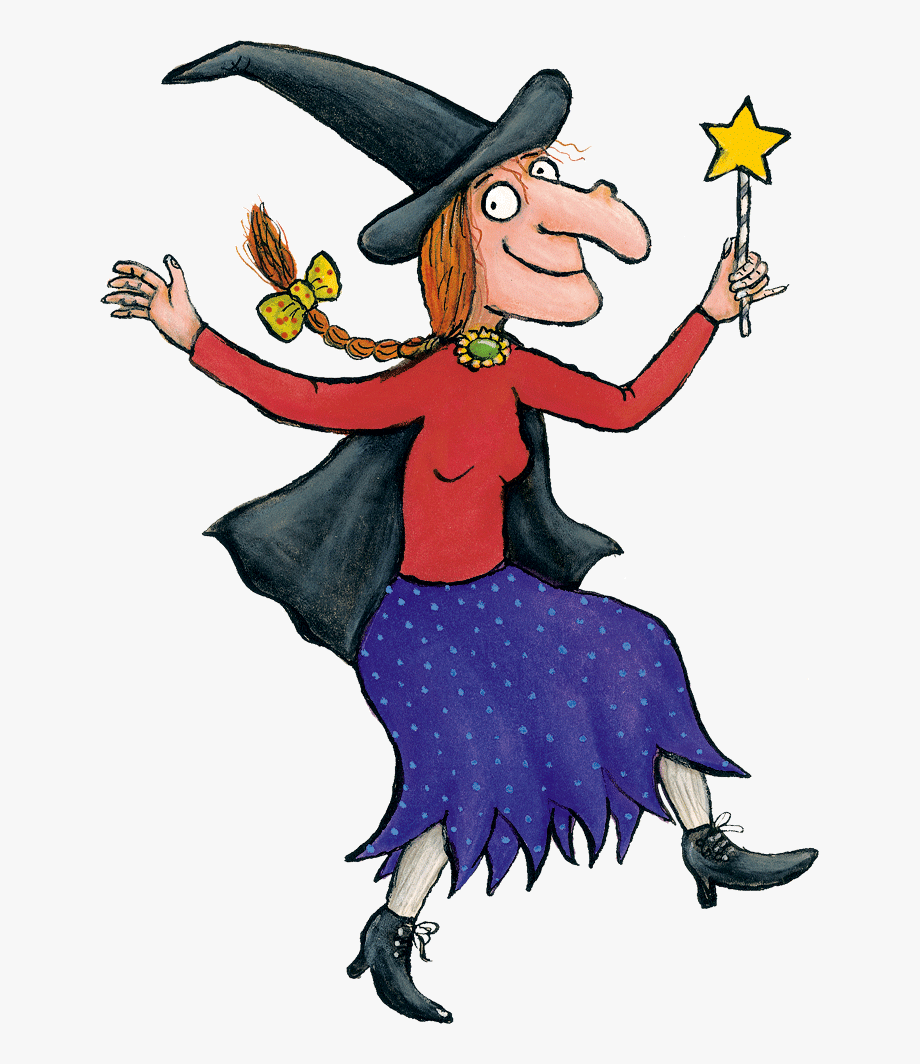 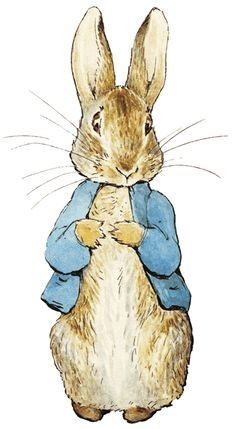 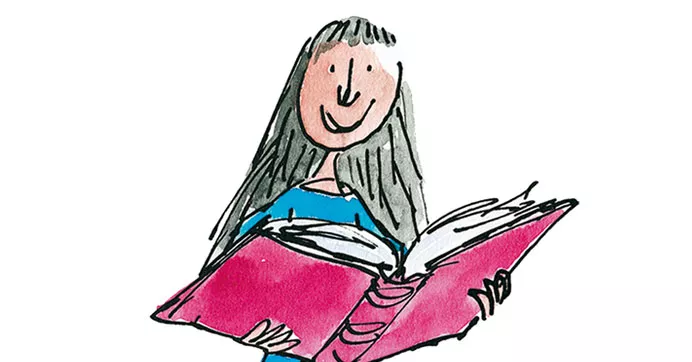 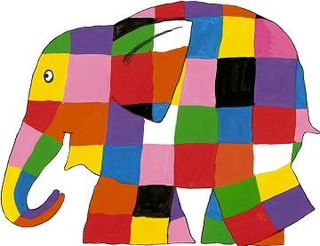 Giraffes Can’t Dance
Activity: 
Listen to this story:
https://www.youtube.com/watch?v=0Bp2wiMu9xU
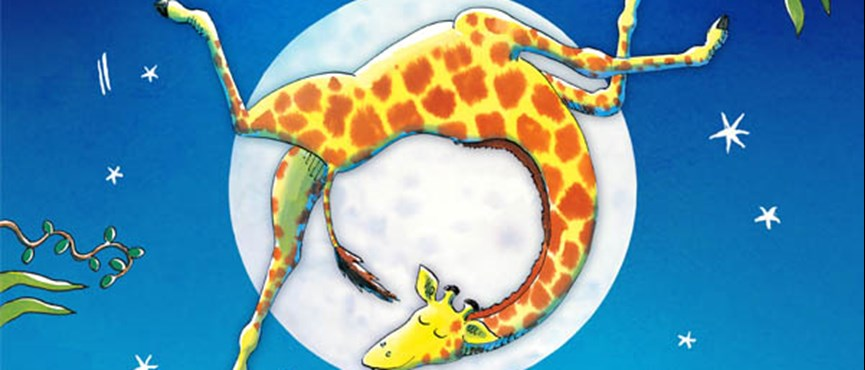 Giraffes Can’t Dance.
Activity: 
Option 1 – Draw the main character.   Describe them (looks and personality) to someone at home.
Option 2 – Draw the main character.   Label your drawing with key words to describe them (looks and personality) 
Option 3 – Draw the main character.   Label your drawing with key words to describe them (looks and personality).  Write a short descriptive sentence using your key adjectives.
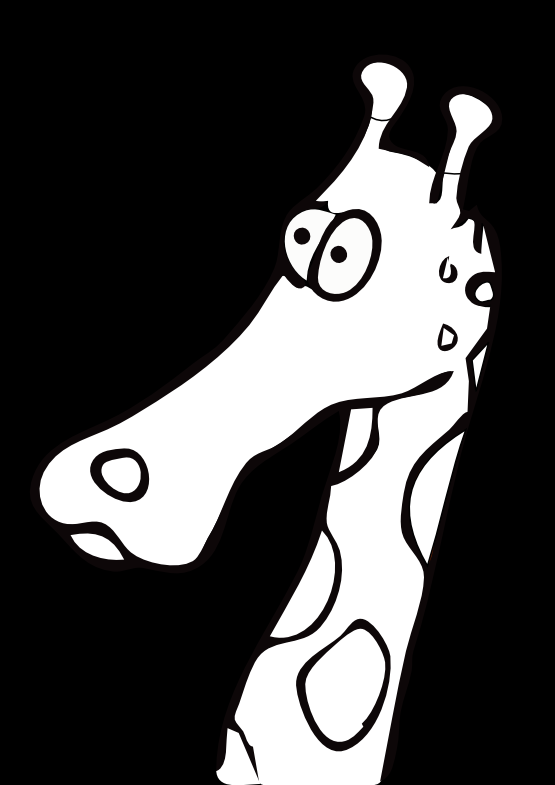 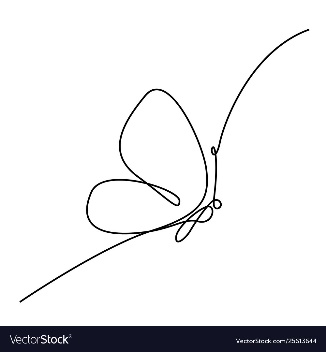 Assessment and Plenary
Think:
Did you successfully describe the main character?
Choose an assessment method and draw it beside your work. 	
			                                     1 – I struggled					   4 – I’m doing well
Red – not there yet		        2 – I found some difficult
Orange – getting there	        3 – I think I’m getting it			   5 – I have got it!
Green – got it!			        				                


Next step:
   Can you dance like Gerald the giraffe?
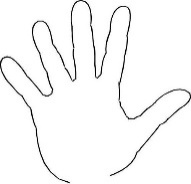 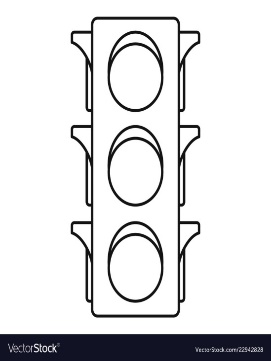 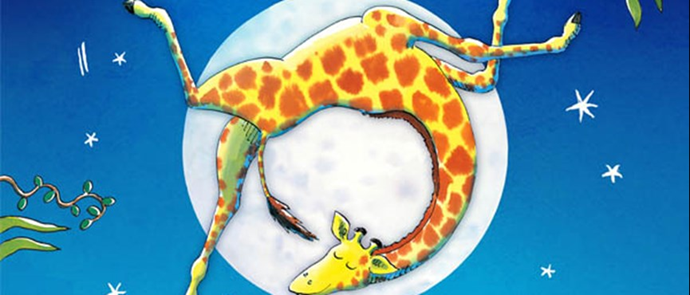